Language Teaching with Virtues Cultivation
Teaching Design
Language teaching with virtues cultivation
Course design – objectives
Intercultural leadership 
oriented from International qualifications
Education is not information, but transformation.
Course design – approaches
Task-based language teaching 

Virtues cultivation
Unit design – objectives
New Standard College English (Second Edition)2 
Unit 7 Passage 1 Hiroshima
Unit design – procedures
Task: make a speech of How to remember history
Highlights
1. High requirements in the virtues cultivation.
2. Accurate positioning in language teaching and virtues cultivation.
3. Combination of language teaching, thinking training and virtues cultivation.
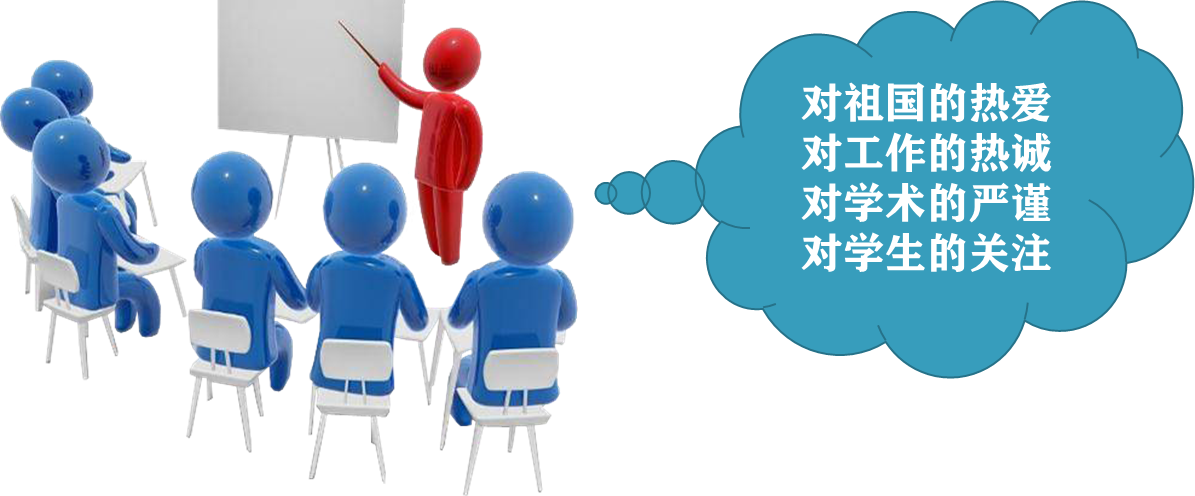 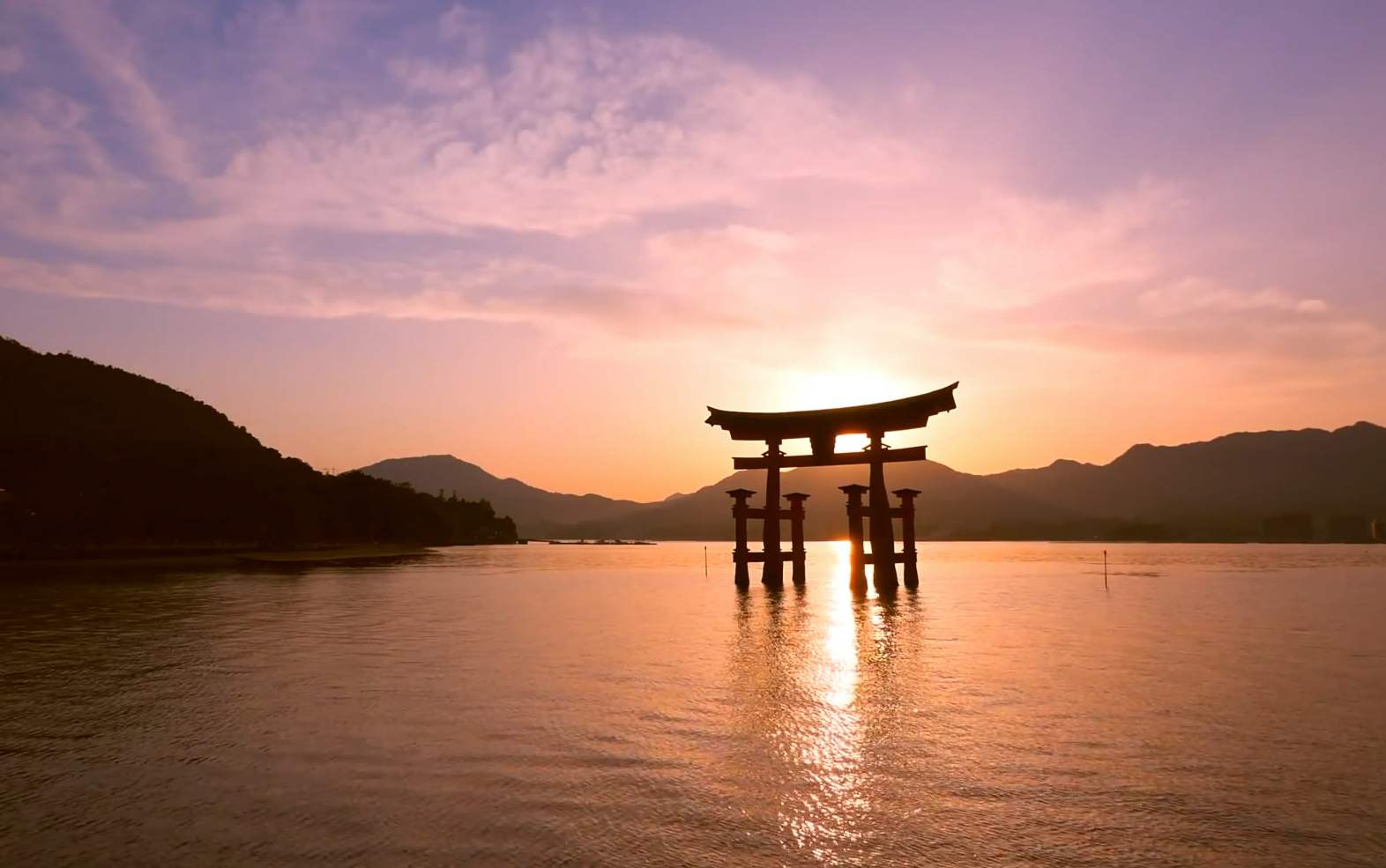 Hiroshima-

the “liveliest” city in Japan
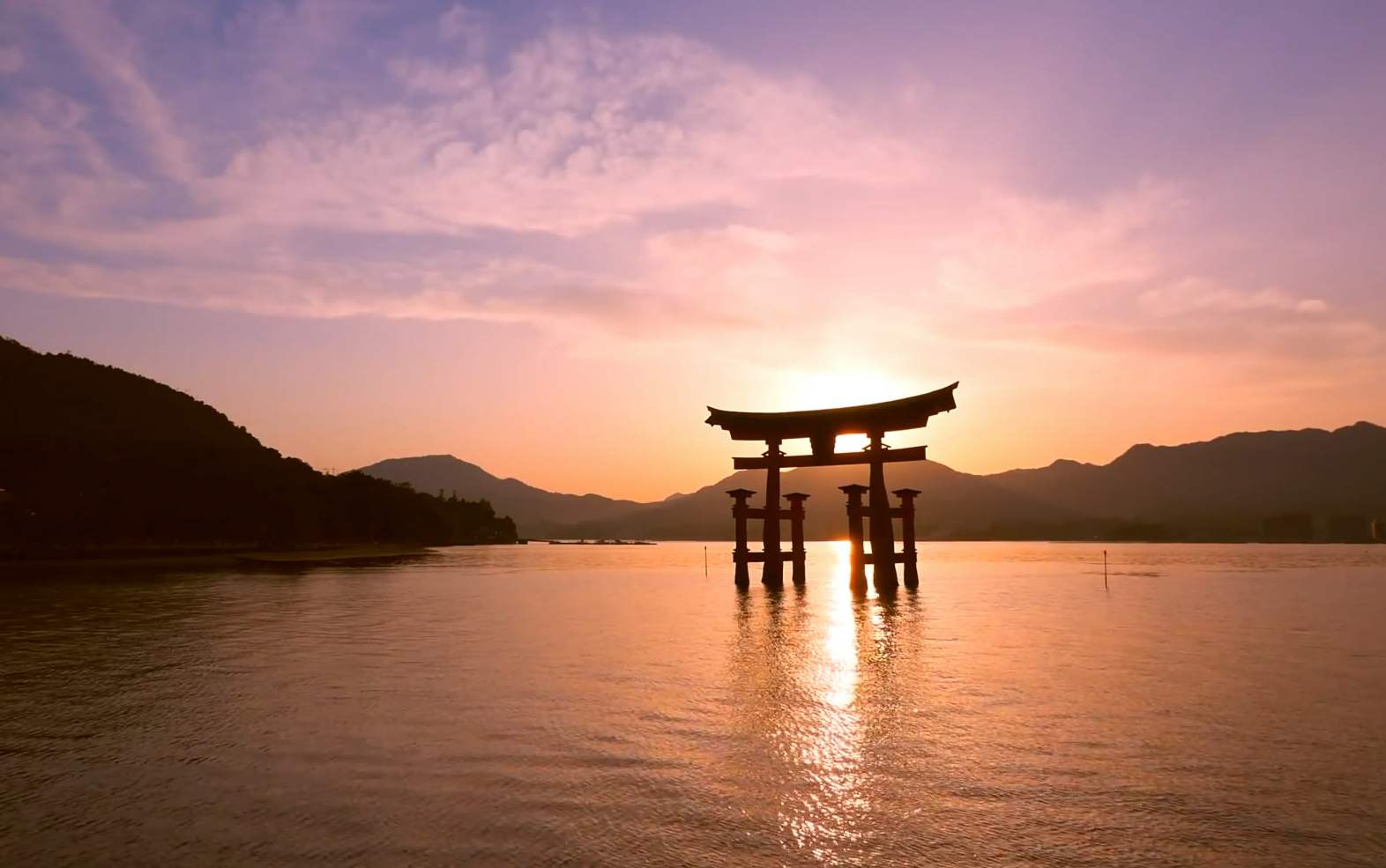 [ TASK ]
You are going to make a speech on the topic  How to Remember History  to those international military students who will mourn the victims in Nanjing Massacre online.
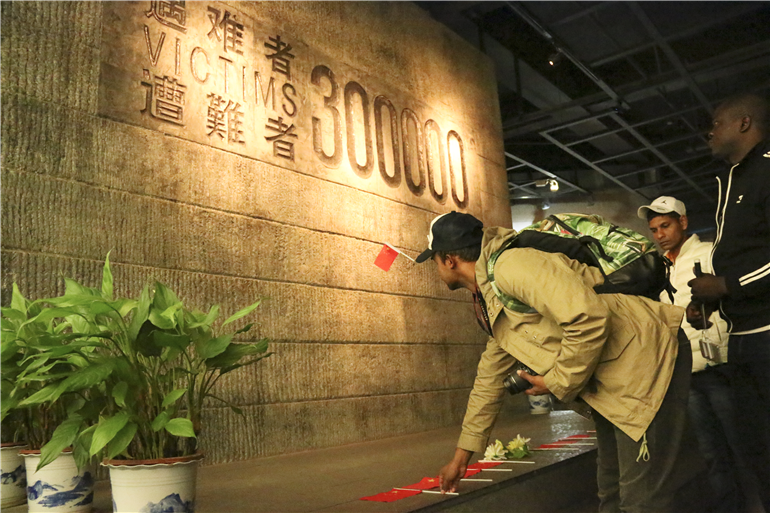 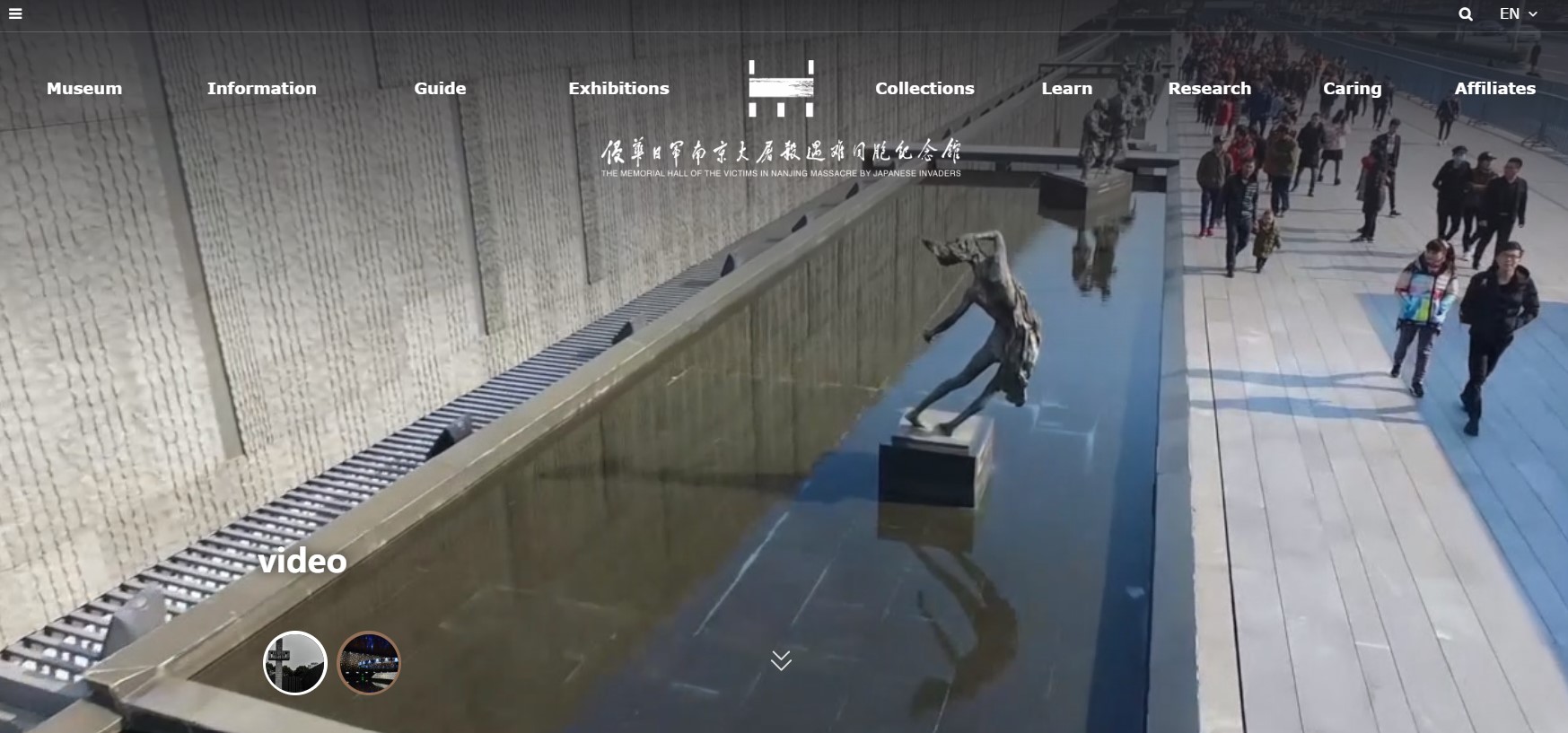 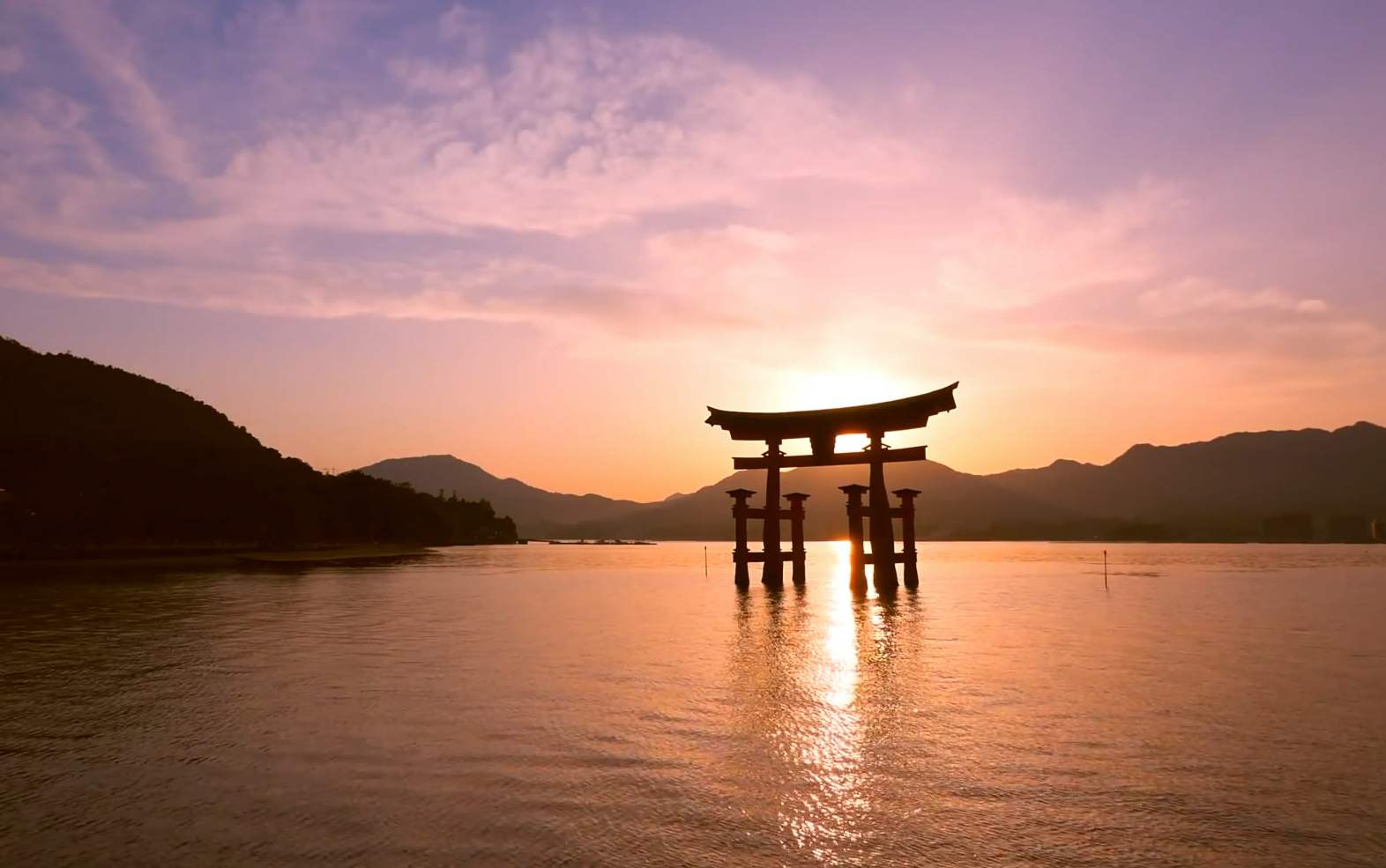 multi-angle
persuasive
metaphor
quote
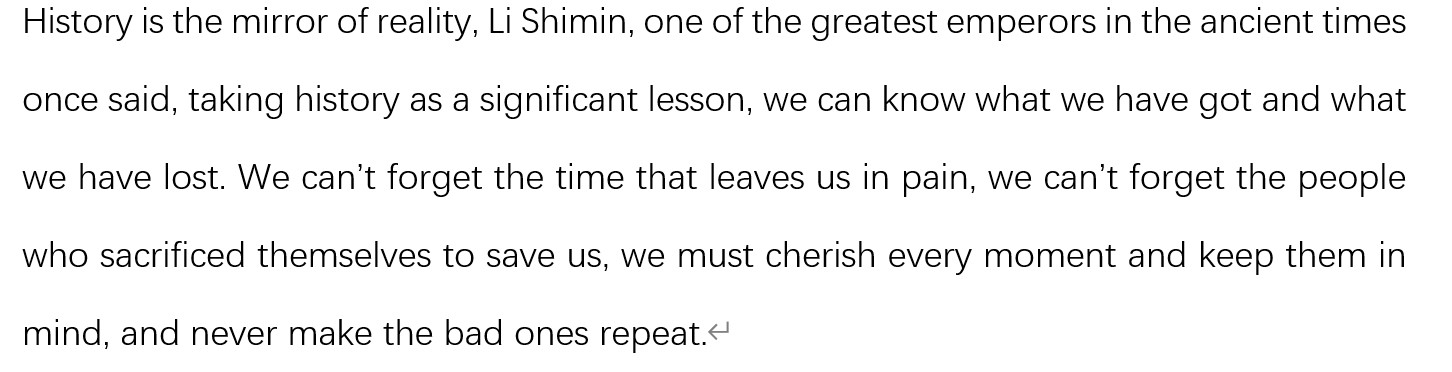 parallel sentences
cases
1. model case
__________________________
2. contrary case
________________________
3. related cases
________________________
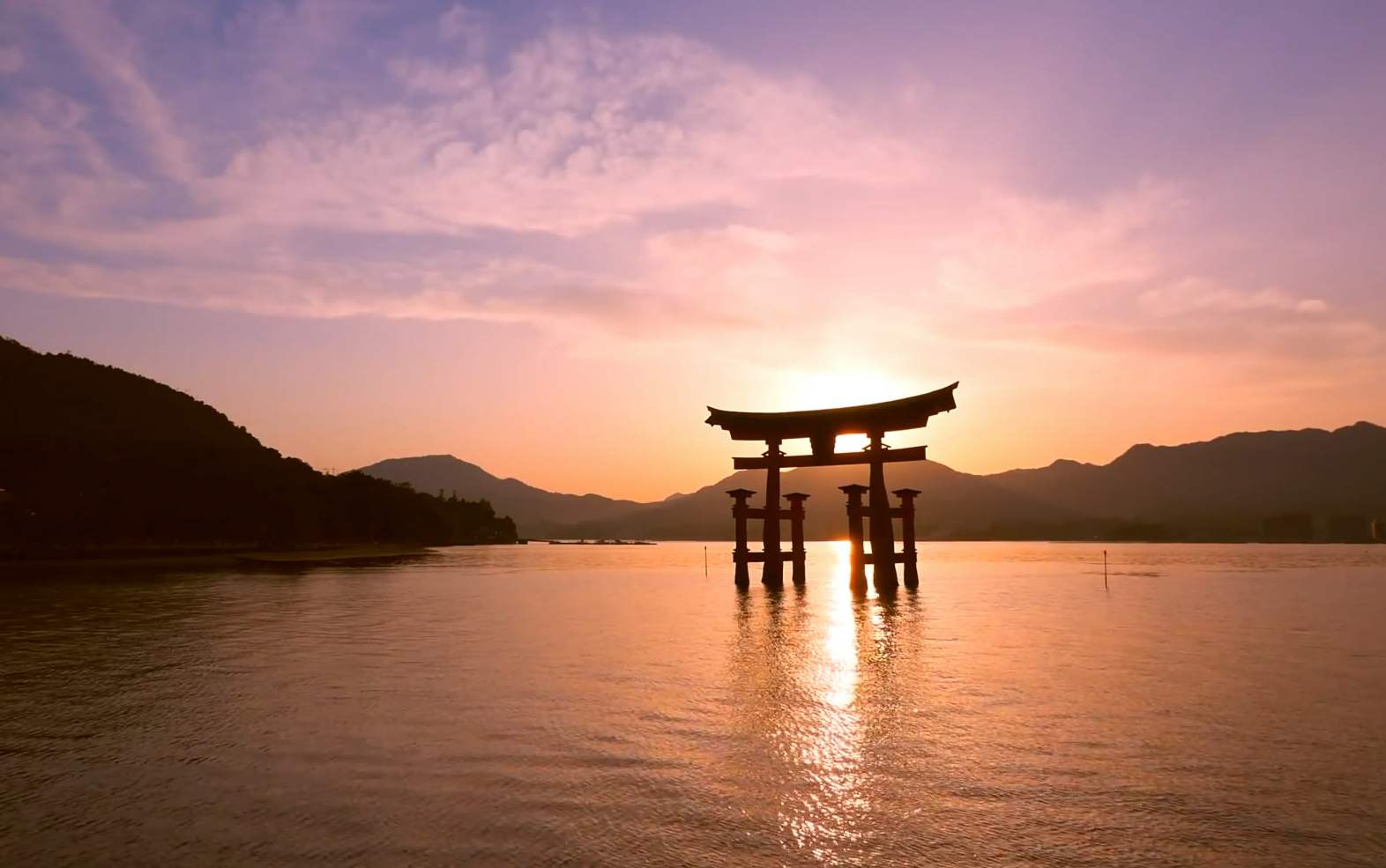 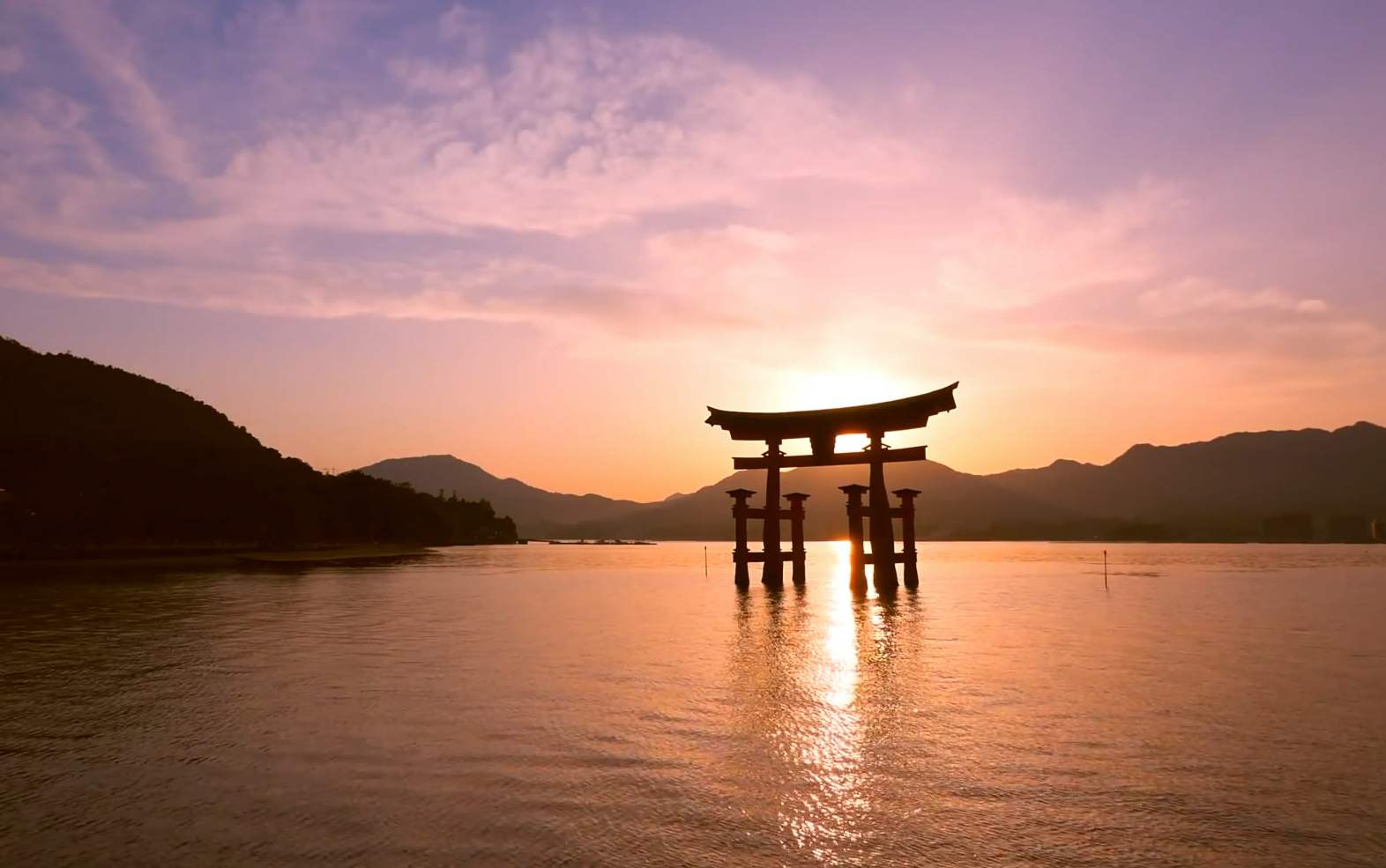 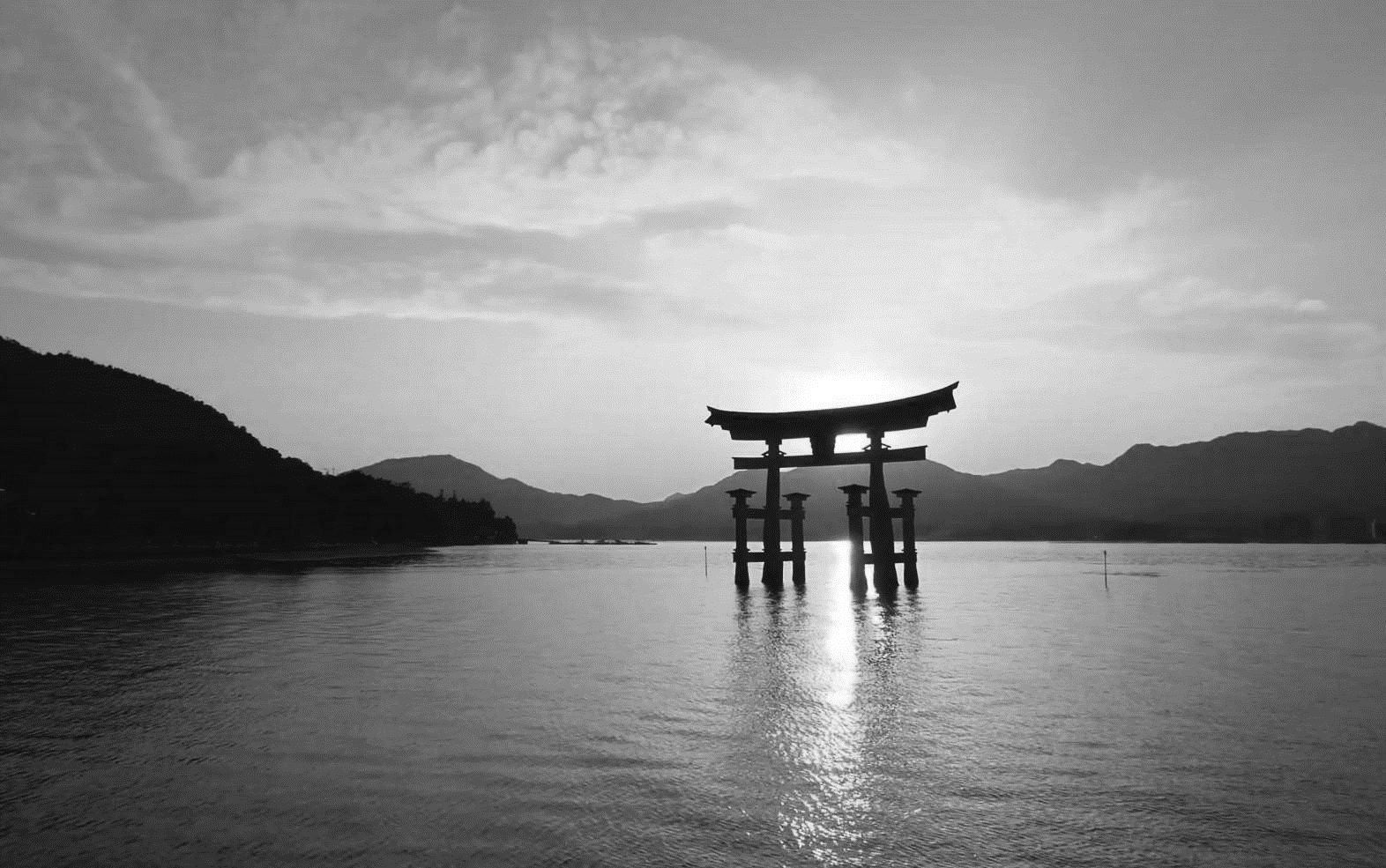 [SPEAKING]
Things we’ve done to remember history
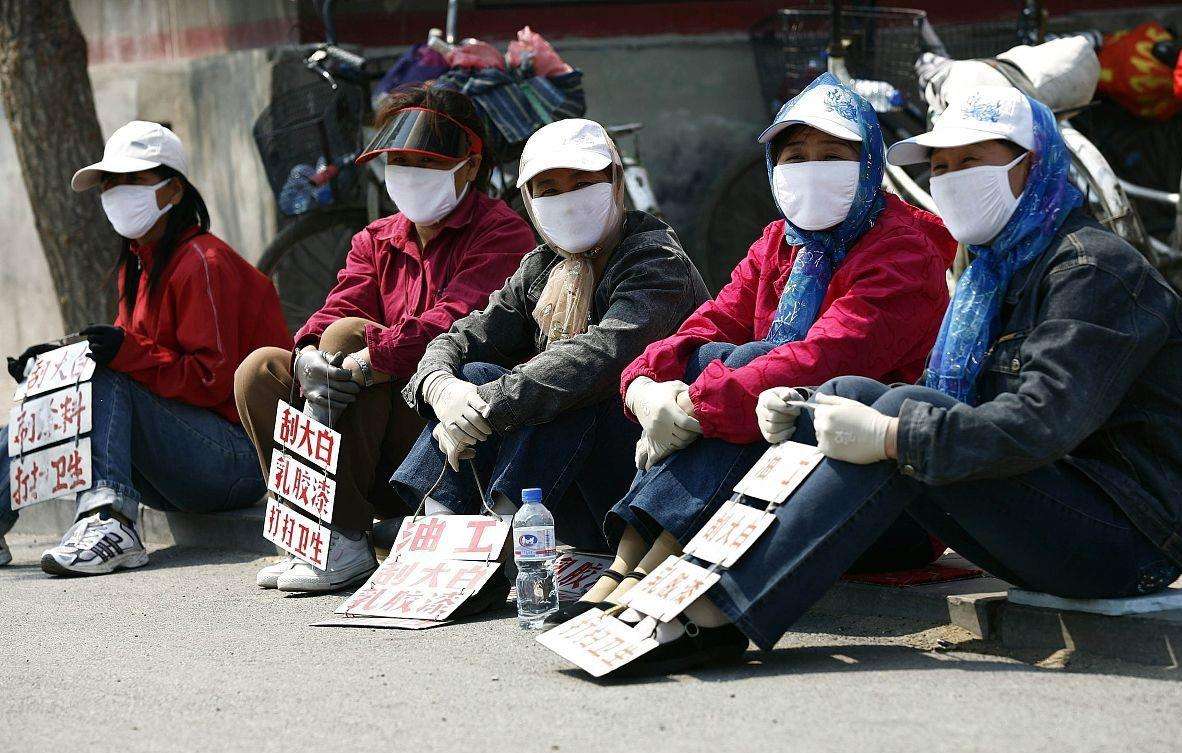 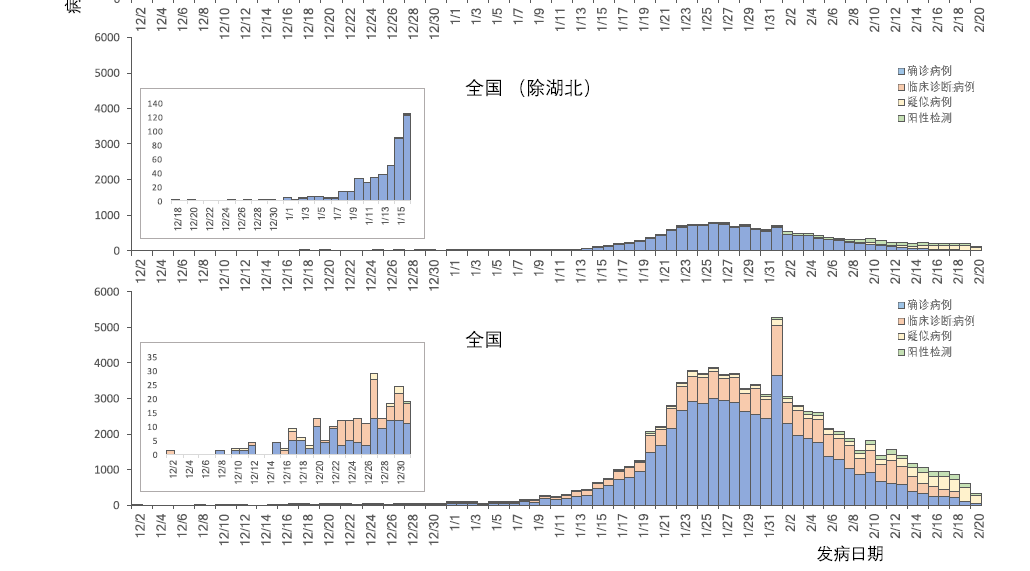 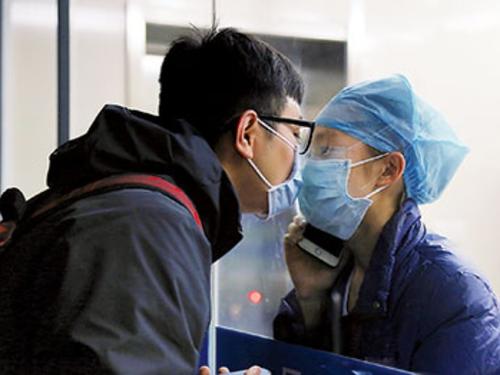 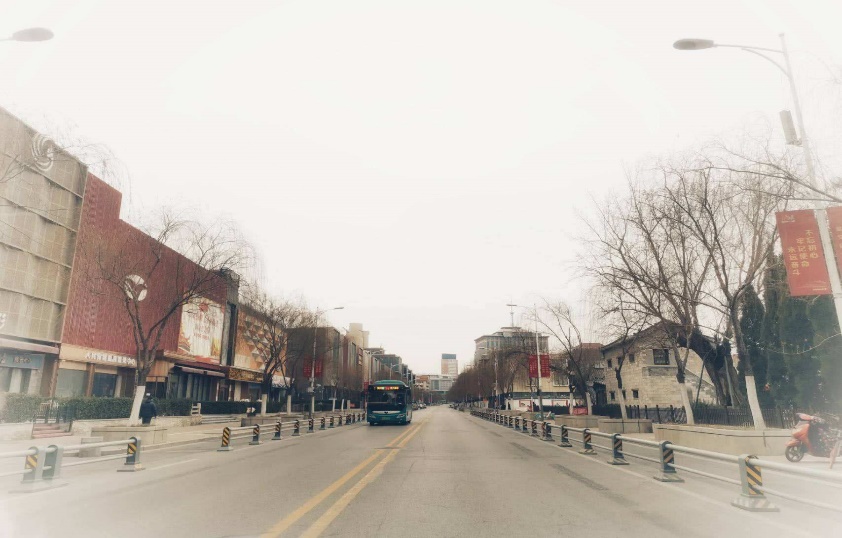 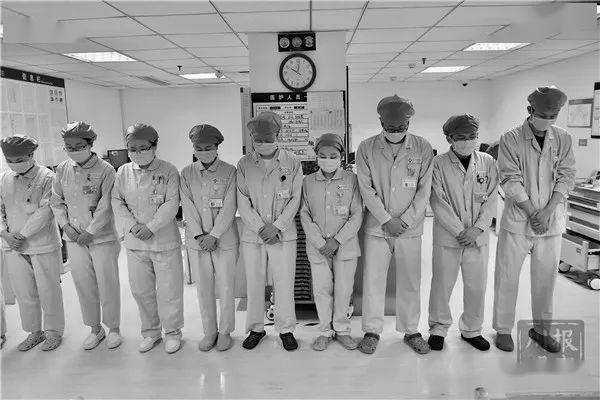 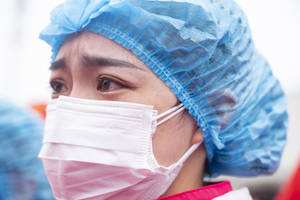 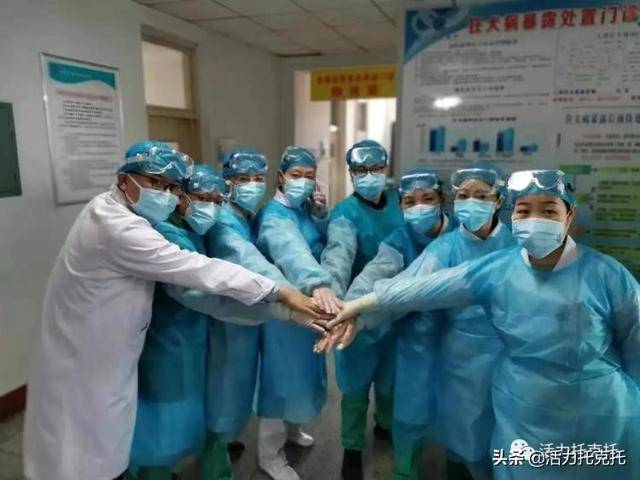 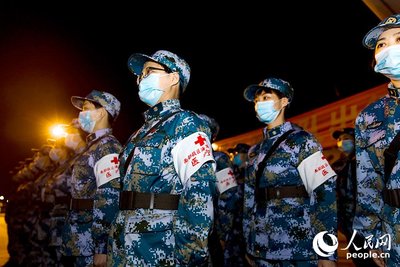 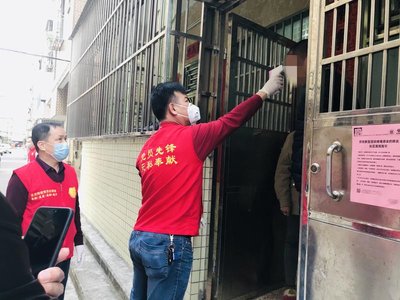 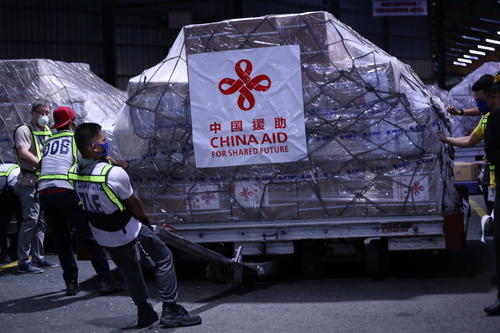 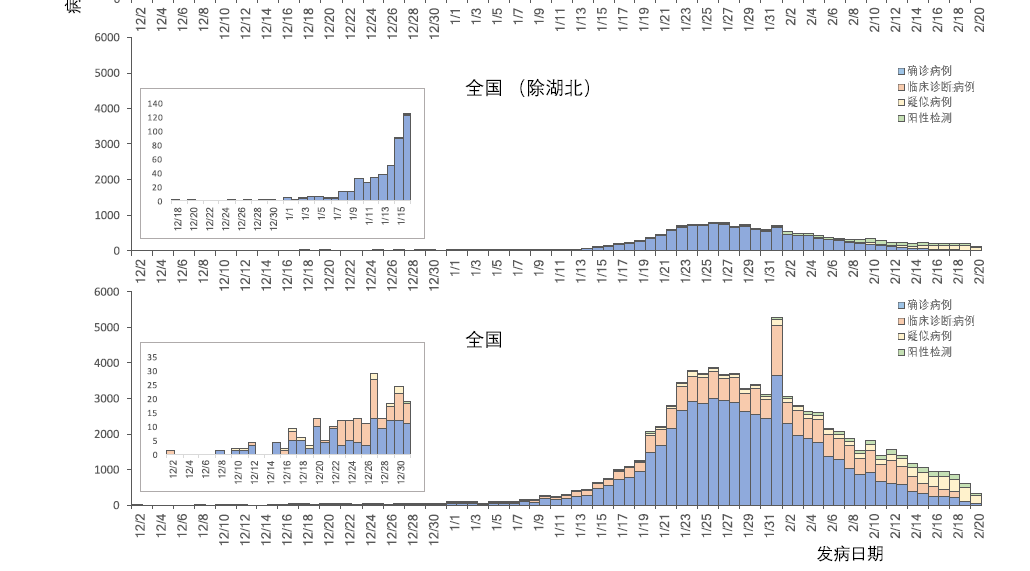 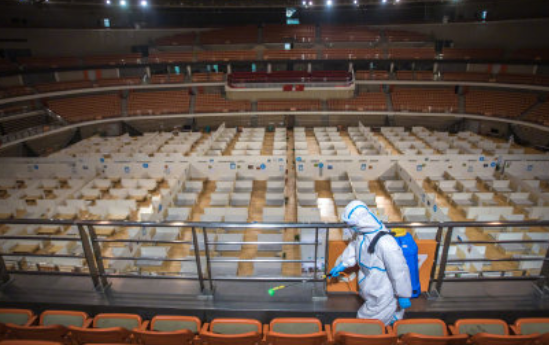 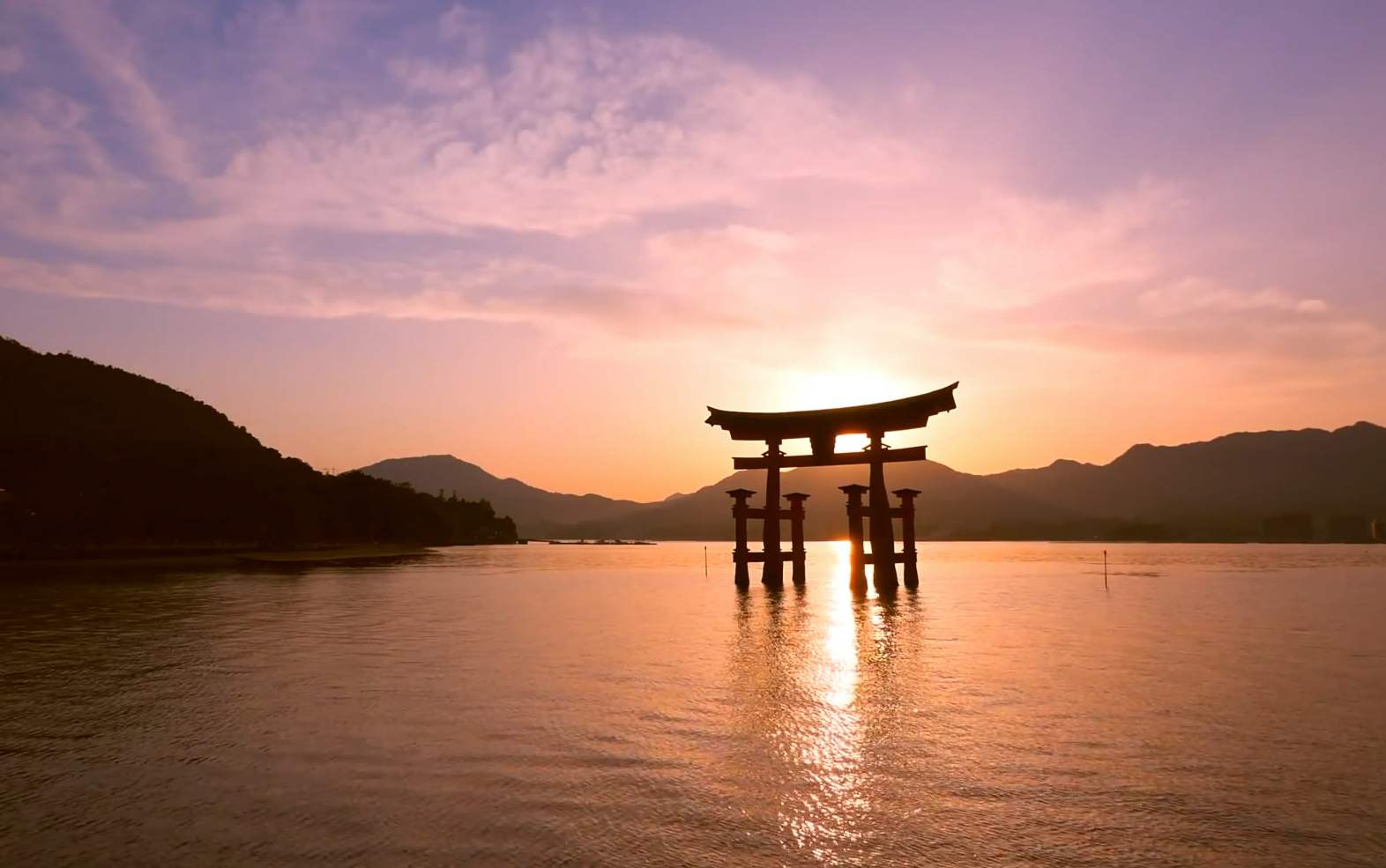 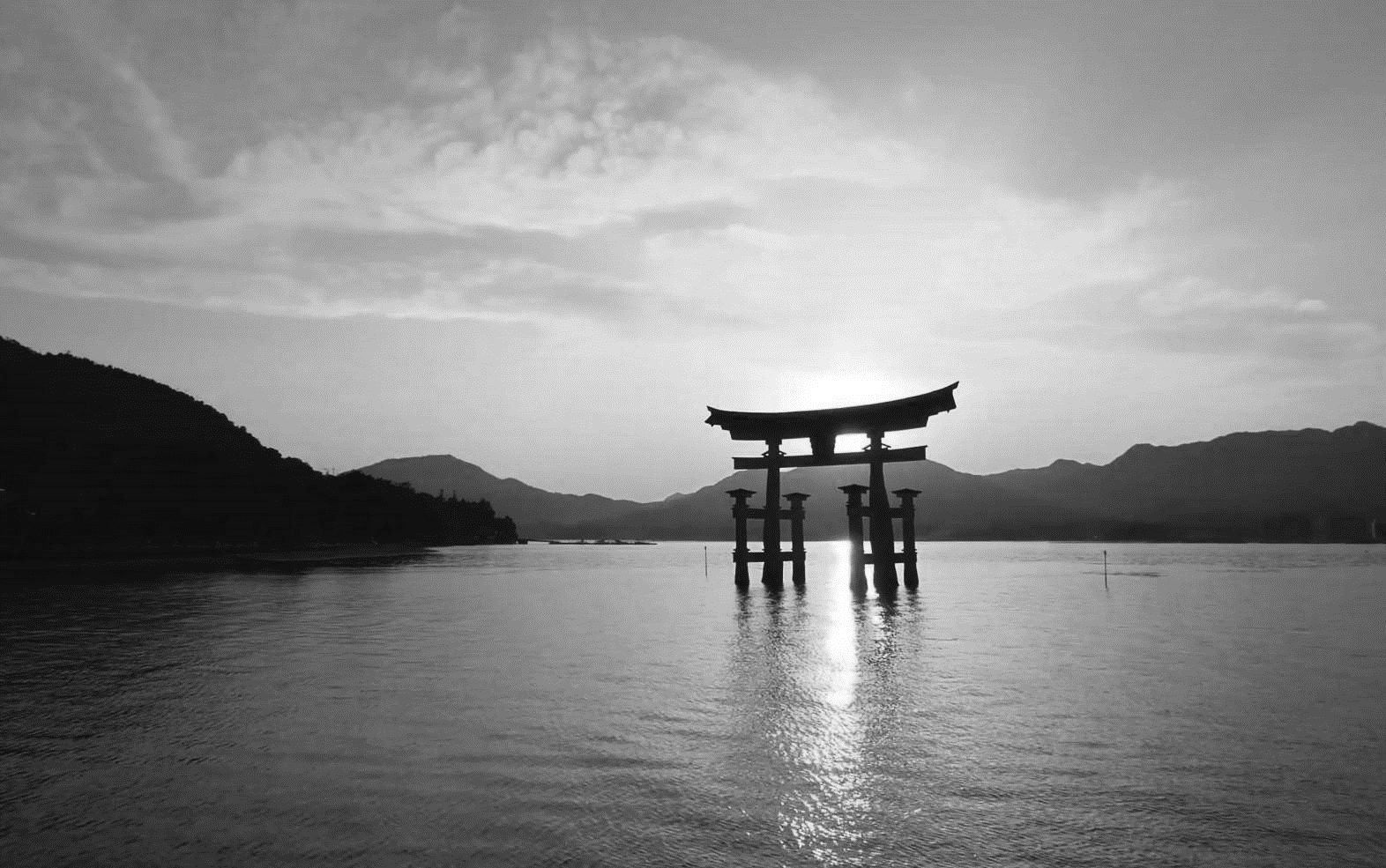 [SPEAKING]
What will happen if we forget the pain?
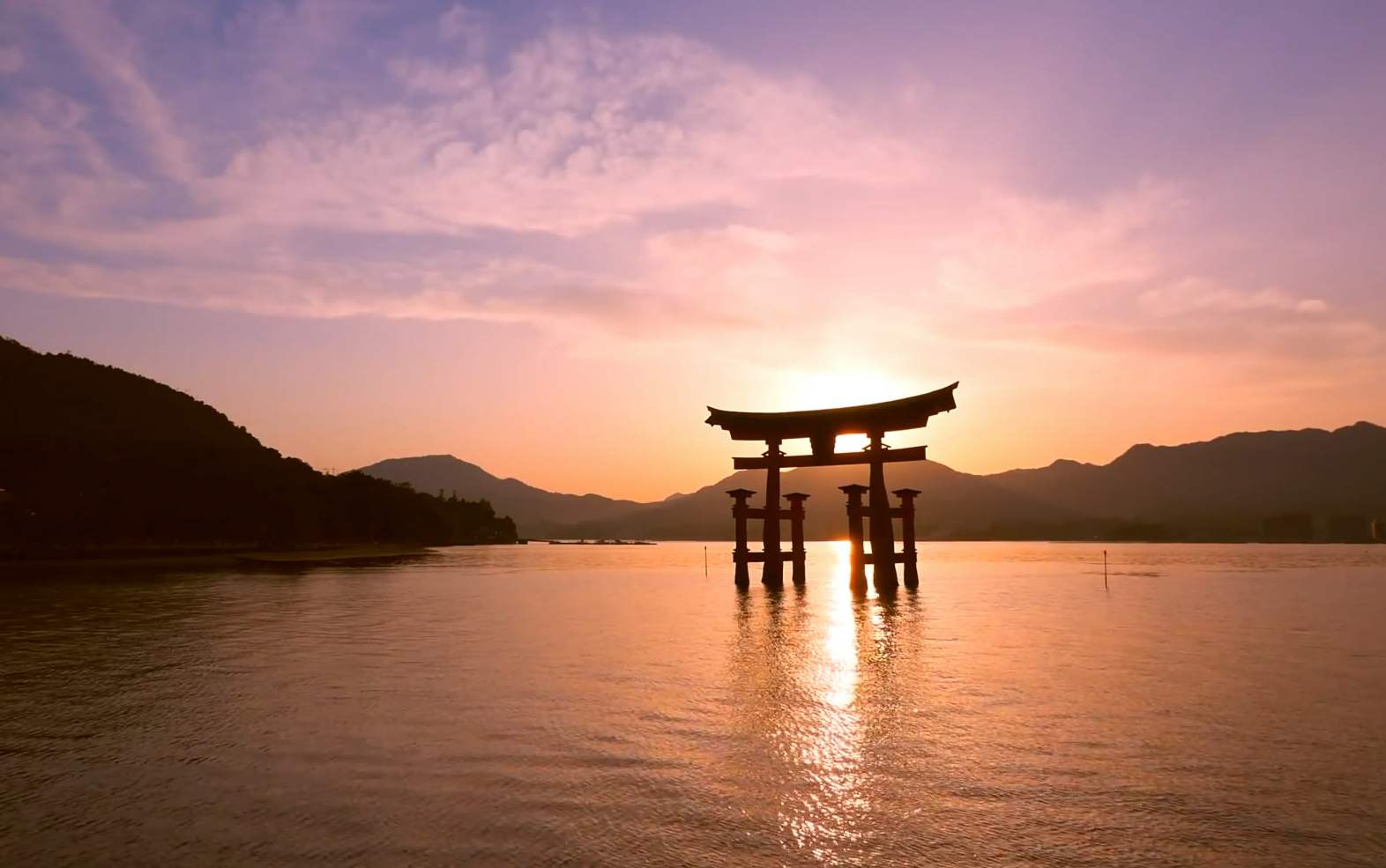 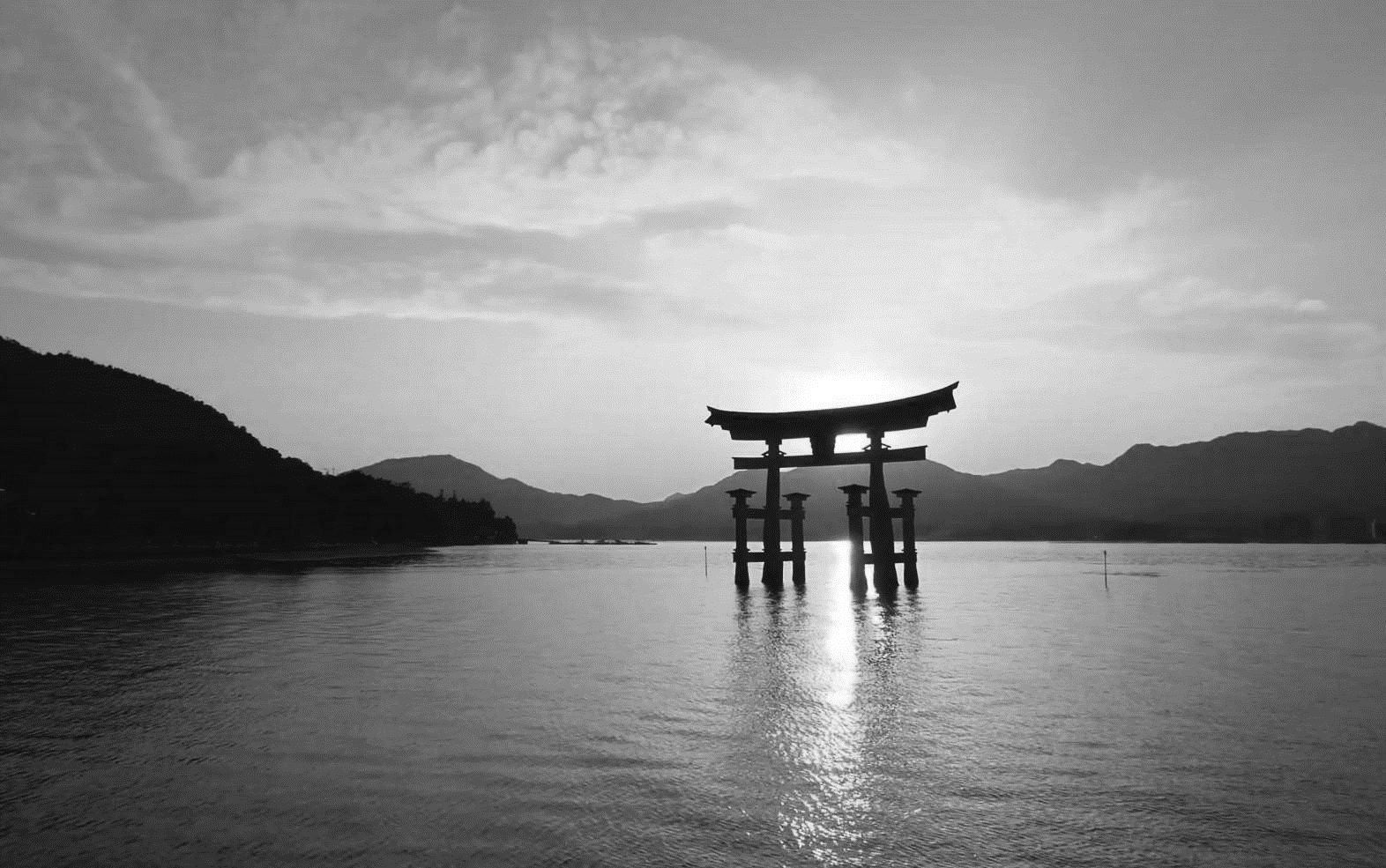 [SPEAKING]
How to remember history?
cases
1. model case
books, memorials, documentaries, …
Feelings
model case
2. contrary case
innocence of the consequences of…
contrary case
model case
Failure
3. related cases
Nanjing, covid-19, …
related cases
Finding happiness
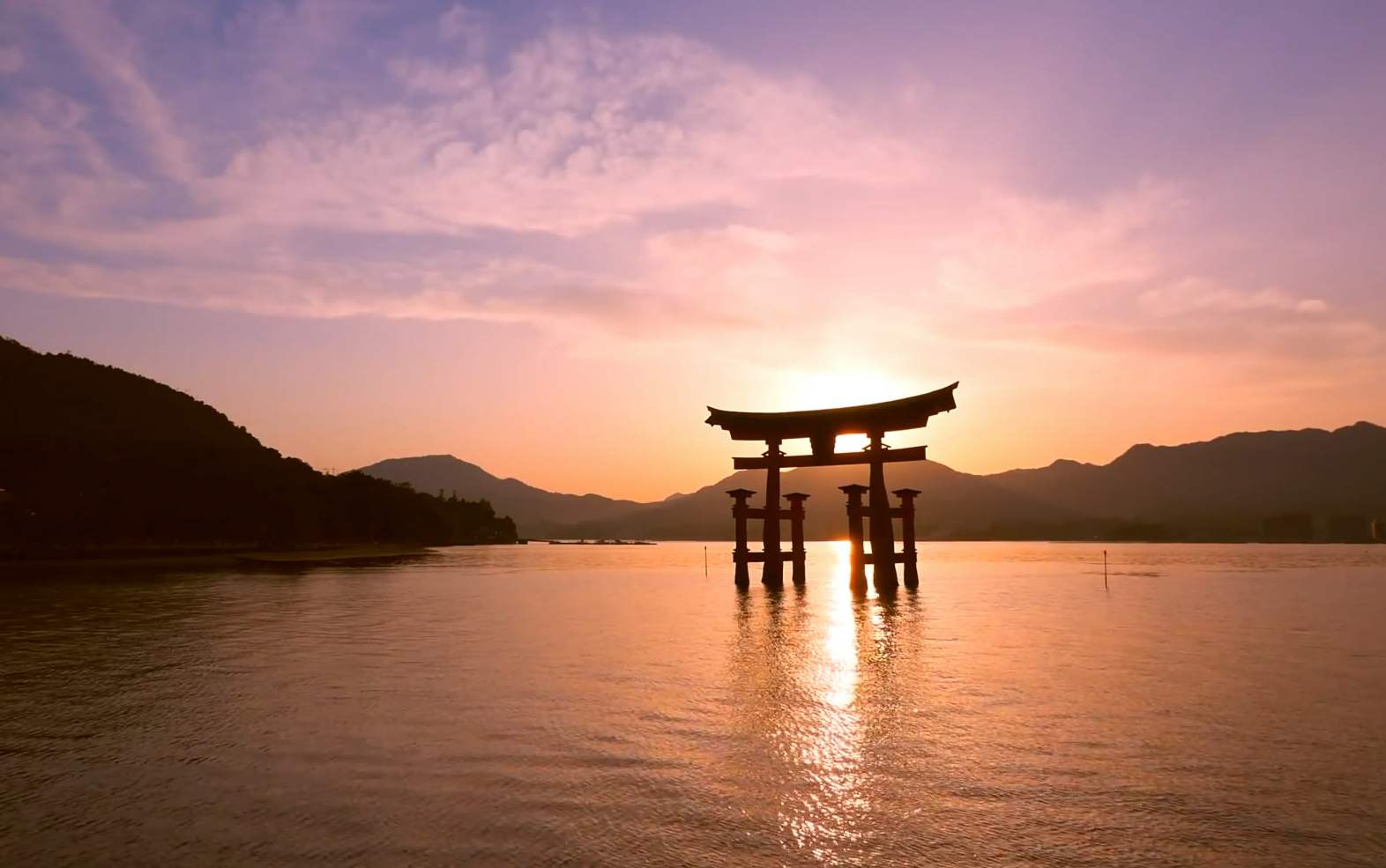 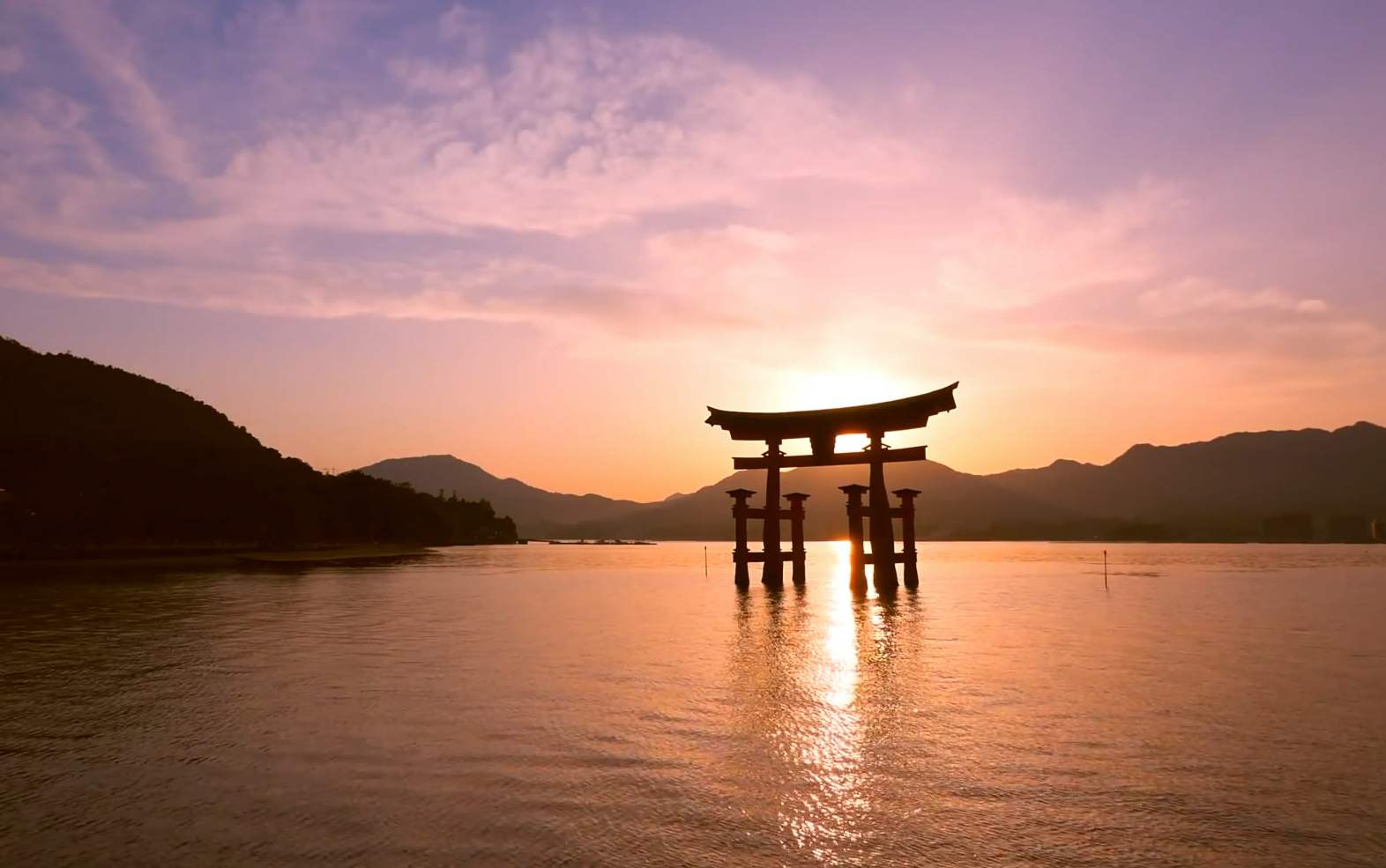 Homework
Exercises
Speech
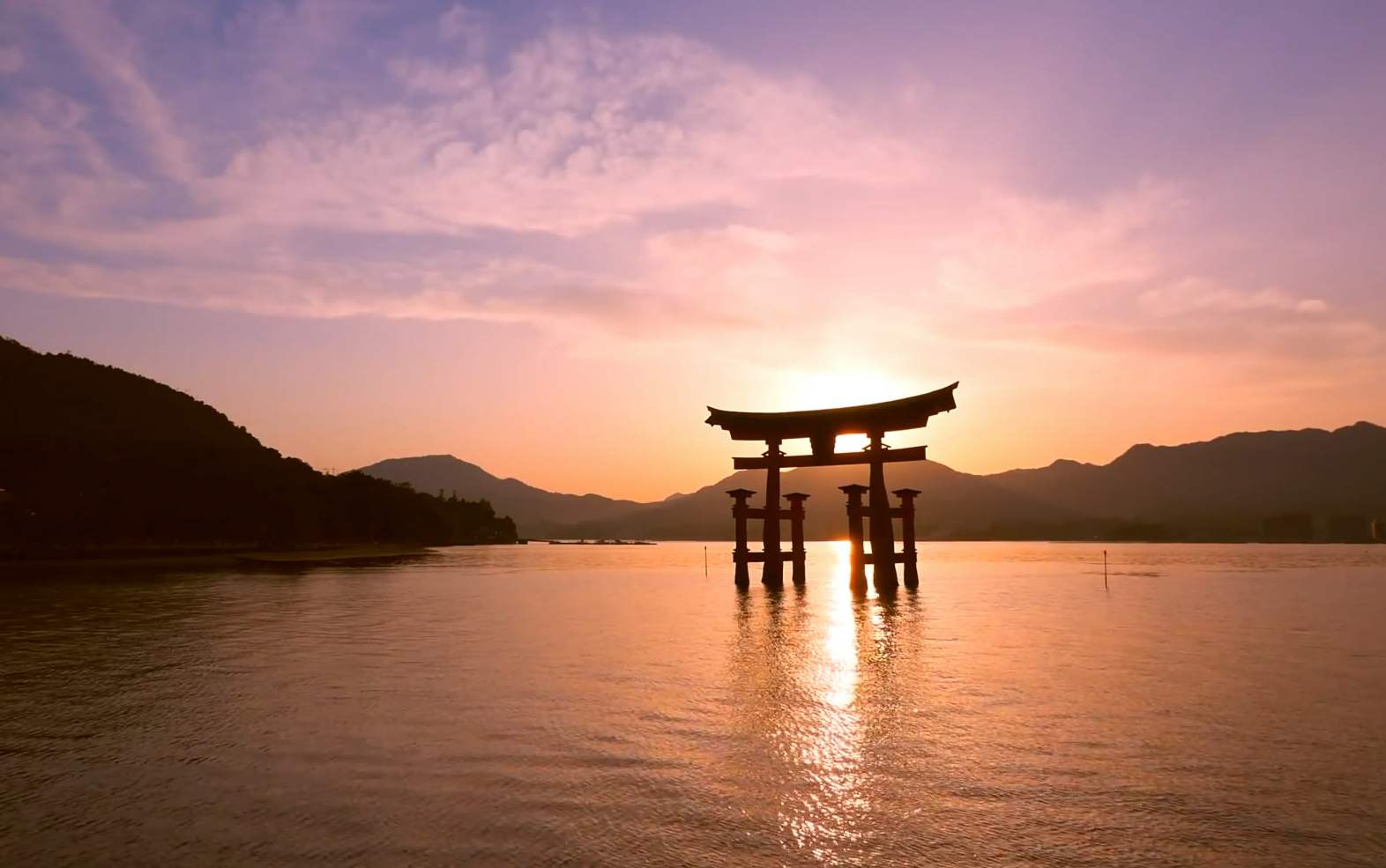 THANKS